ДЕПАРТАМЕНТ ОБРАЗОВАНИЯ И НАУКИ ГОРОДА МОСКВЫ
Западный административный округ
Государственное бюджетное общеобразовательное учреждение города Москвы "Школа № 64"
«В краю Логика»
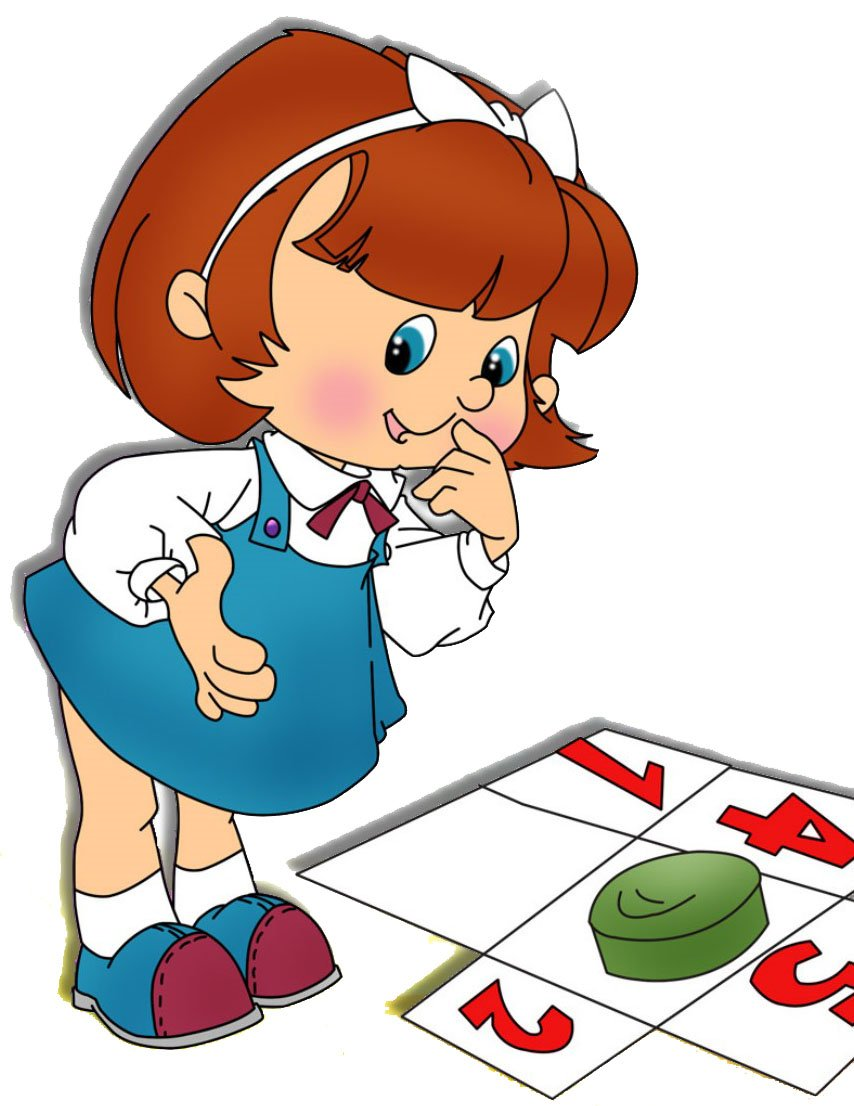 Подготовили:
Мазаева Наталия Владимировна,
Комарова Ольга Федоровна
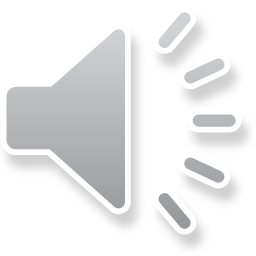 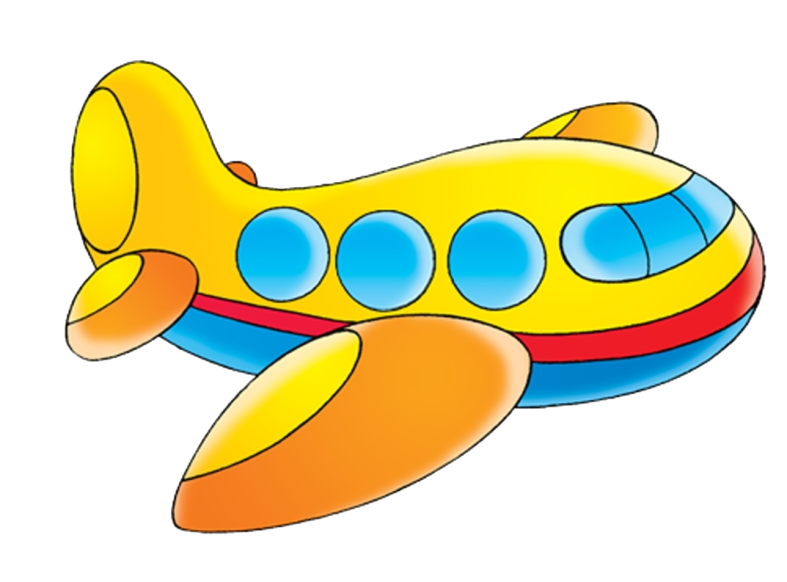 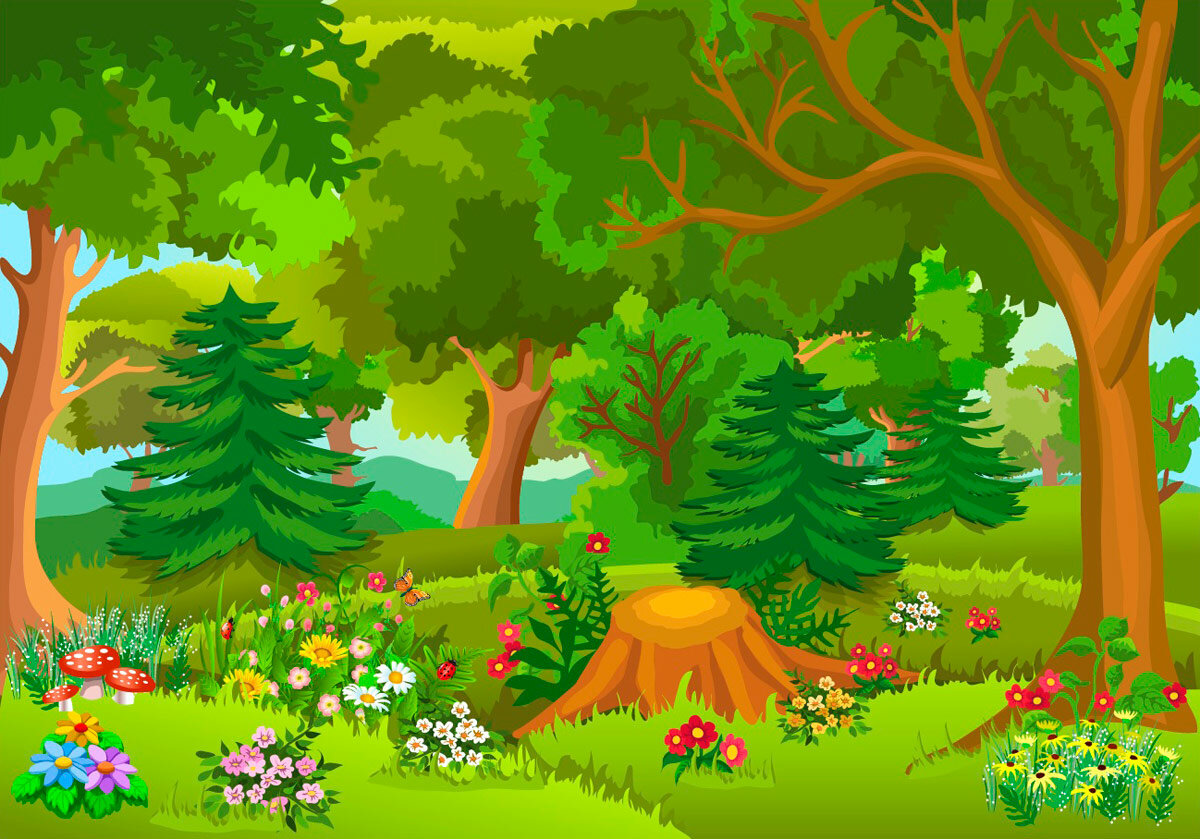 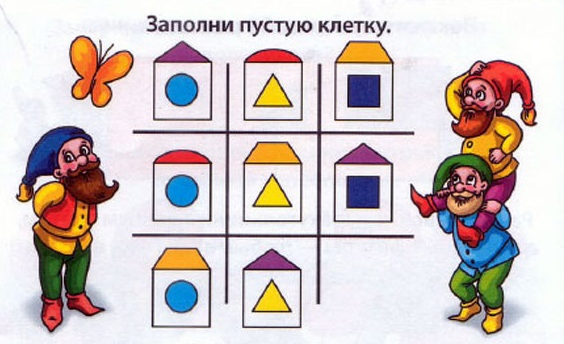 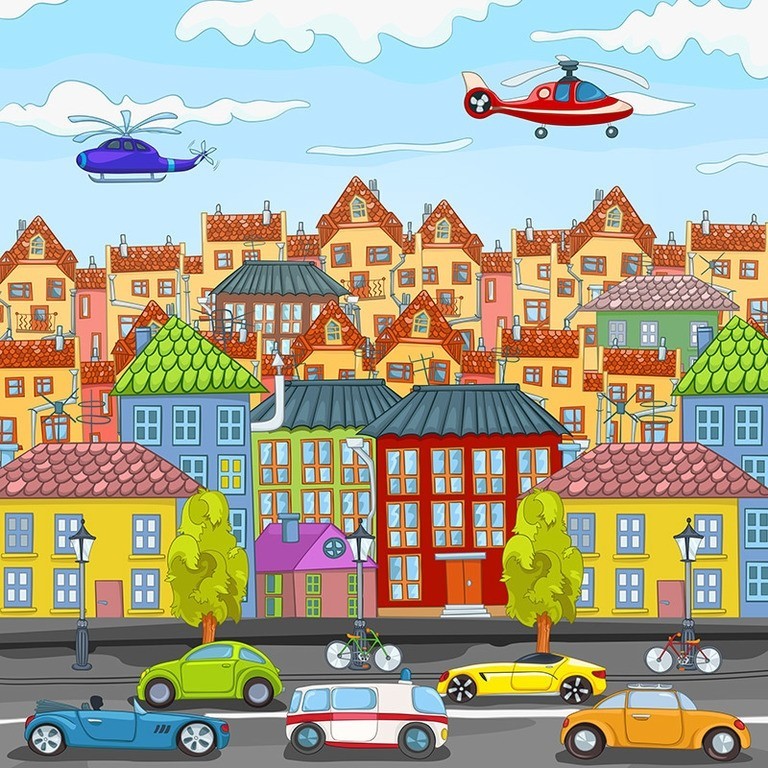 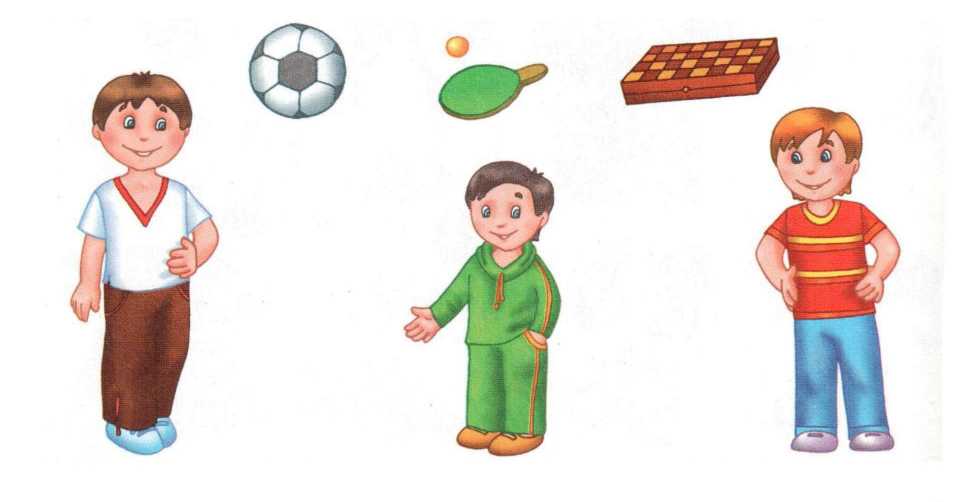 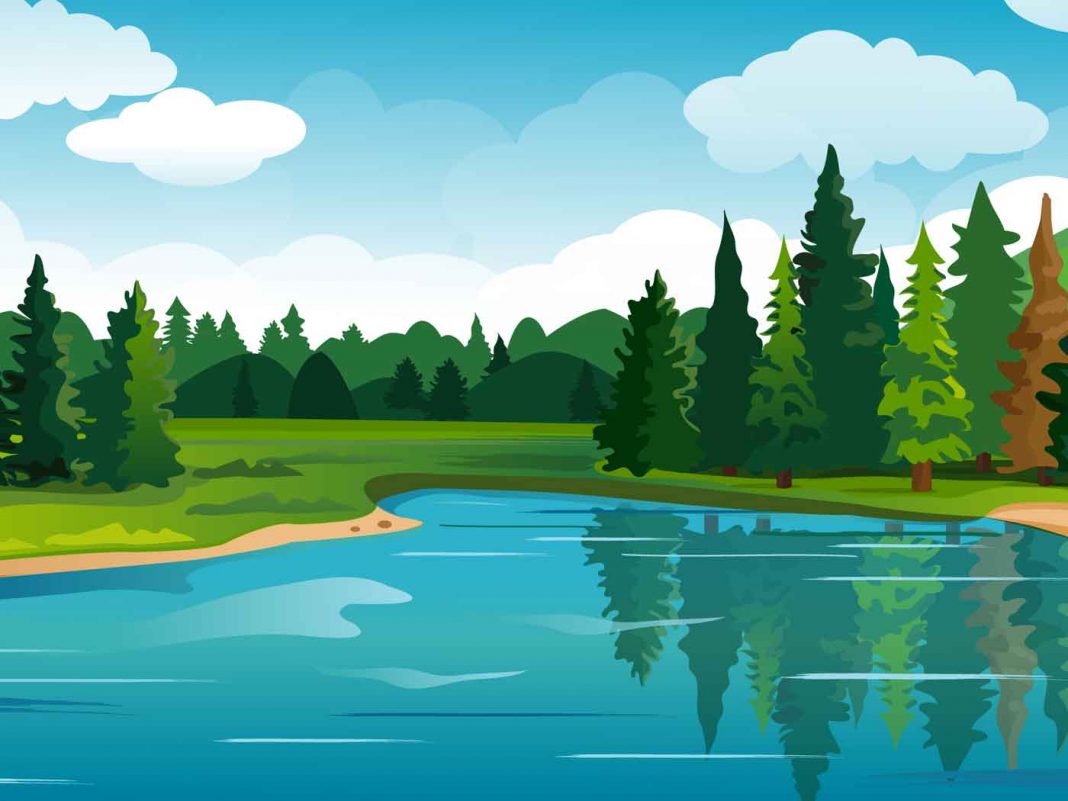 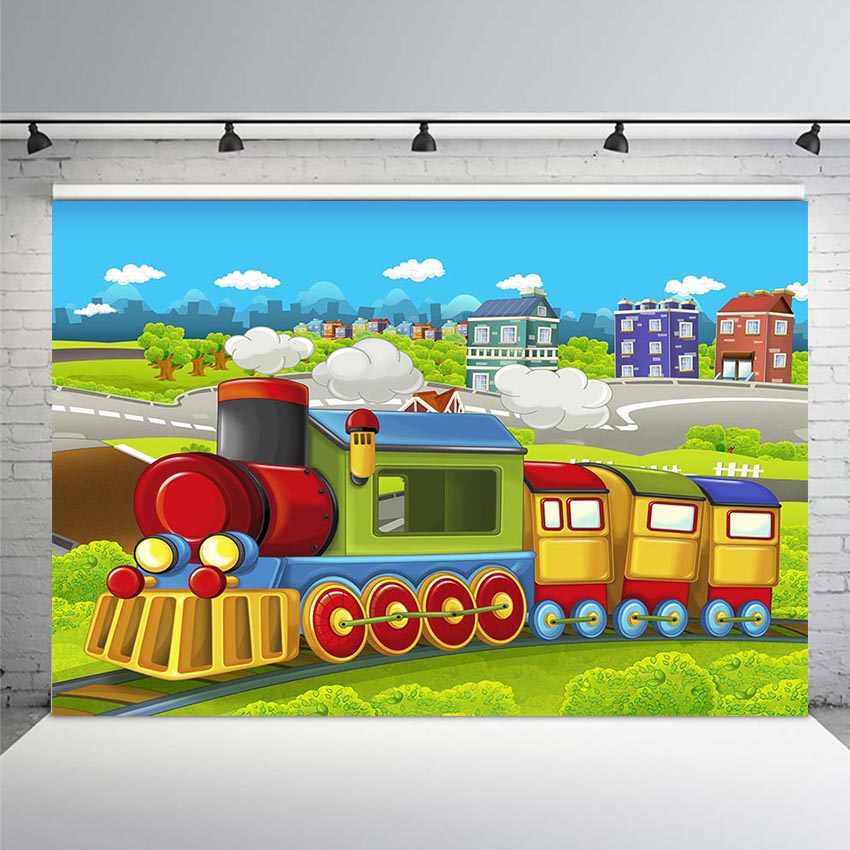